ZAŠTO TREBATE IZABRATI STUDIJ SESTRINSTVA U ZADRU...
MI SMO KAO MALA OBITELJ...
...A OVO JE NAŠ ODJEL (SPLITSKA 1) NA KOJEM IMAMO...
...SUPER OPREMLJEN KABINET ZA VJEŽBE... POGLEDAJ...
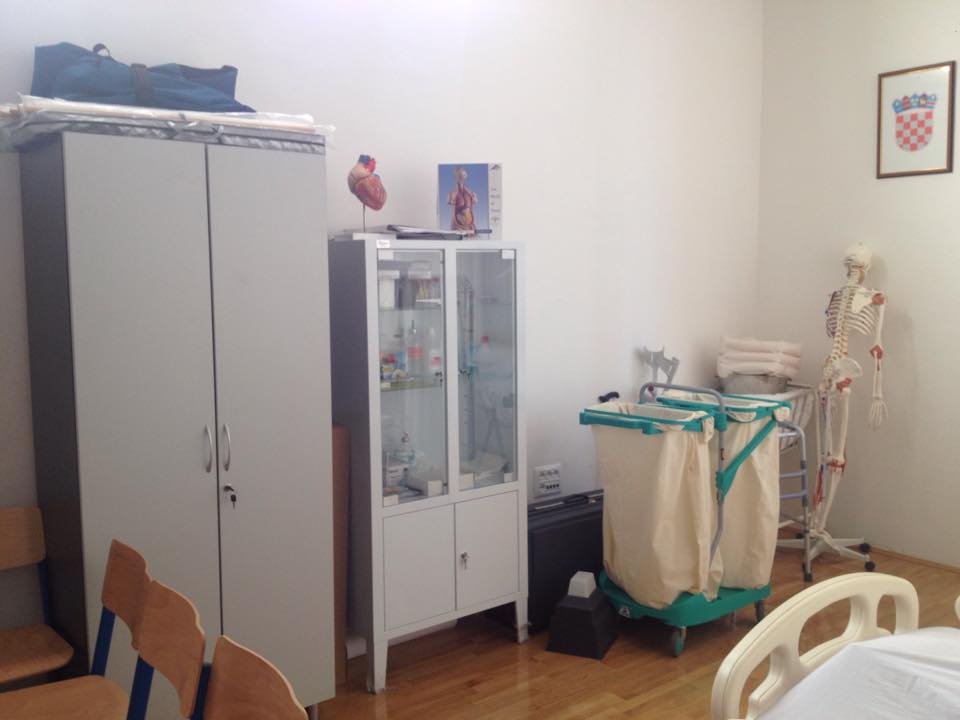 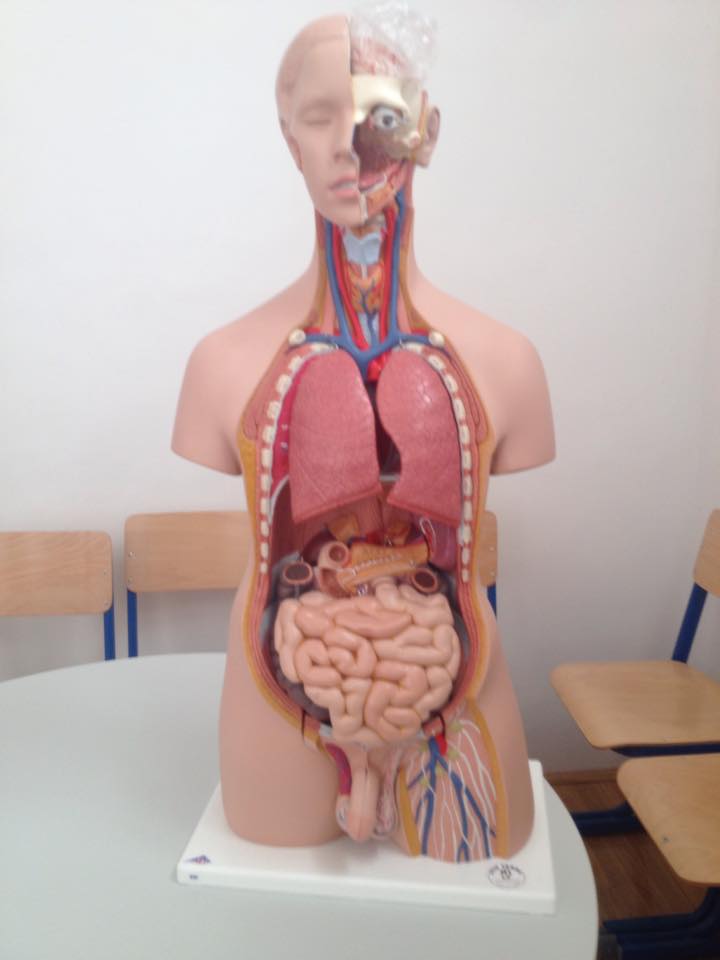 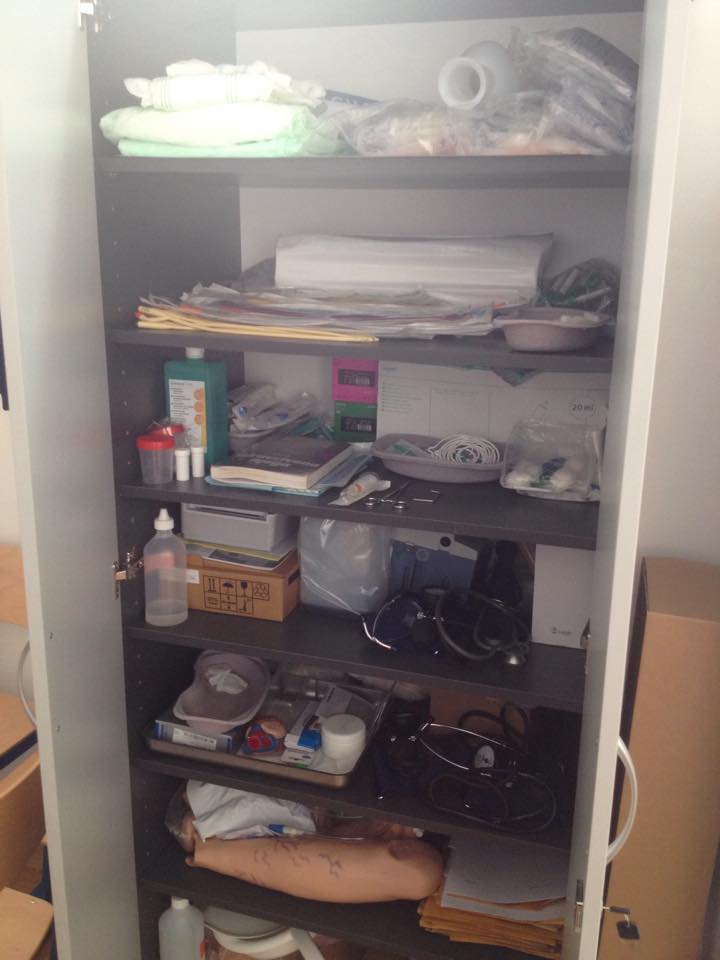 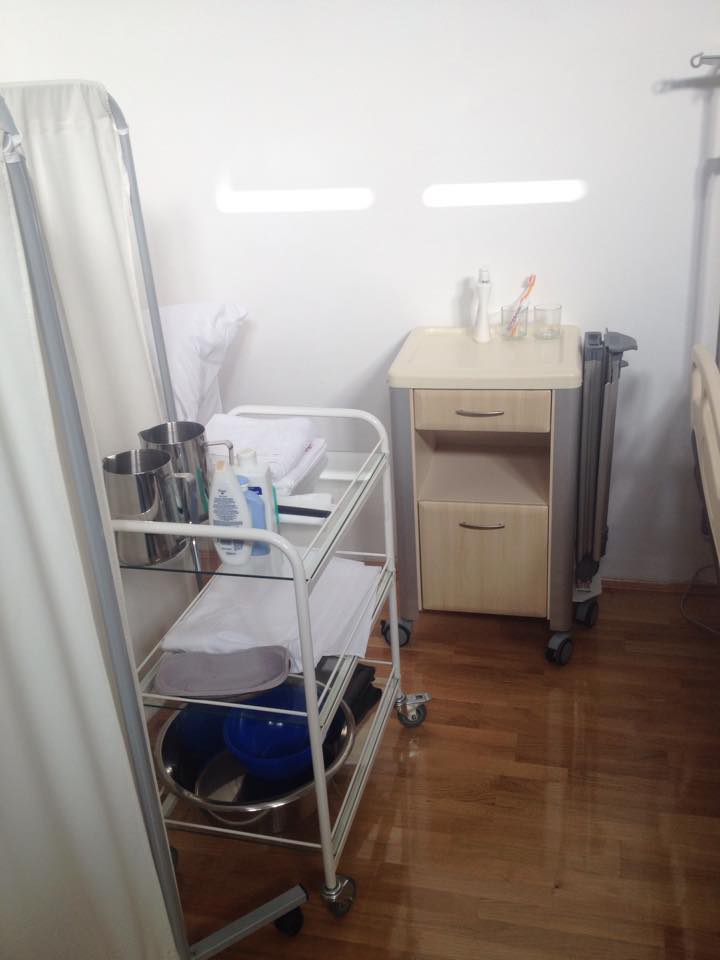 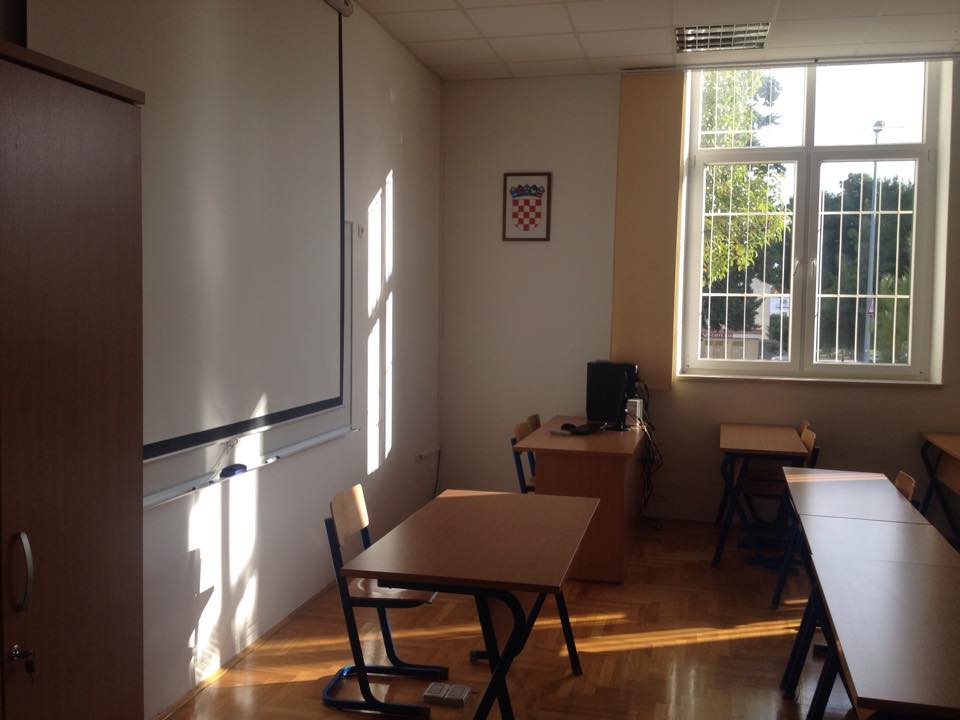 ...A OVO JE NAŠA PREDAVAONICA (SPLITSKA 1)...
...I NAŠA PREDAVAONICA U BOLNICI...
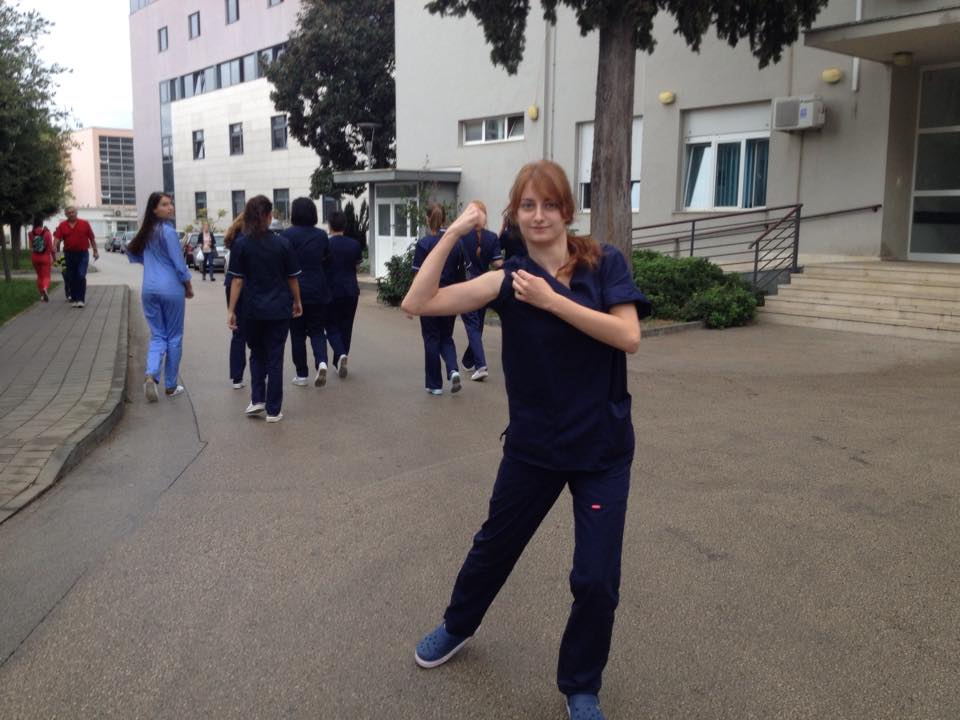 ...MI SVE RADIMO ZAJEDNO, JER

ZAJEDNO SMO JAČI! 

PA SMO...
...OSNOVALI UDRUGU STUDENATA SESTRINSTVA U ZADRU I KRENULI U RAZNE AKCIJE...
...MJERILI SMO TLAK I ŠEĆER NA NARODNOM TRGU...
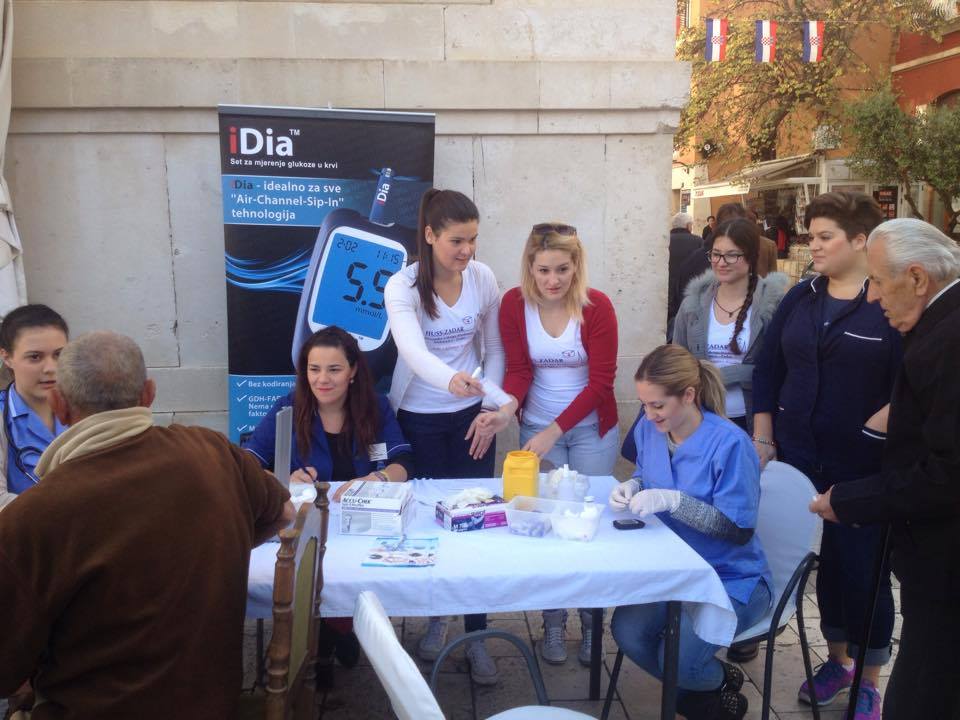 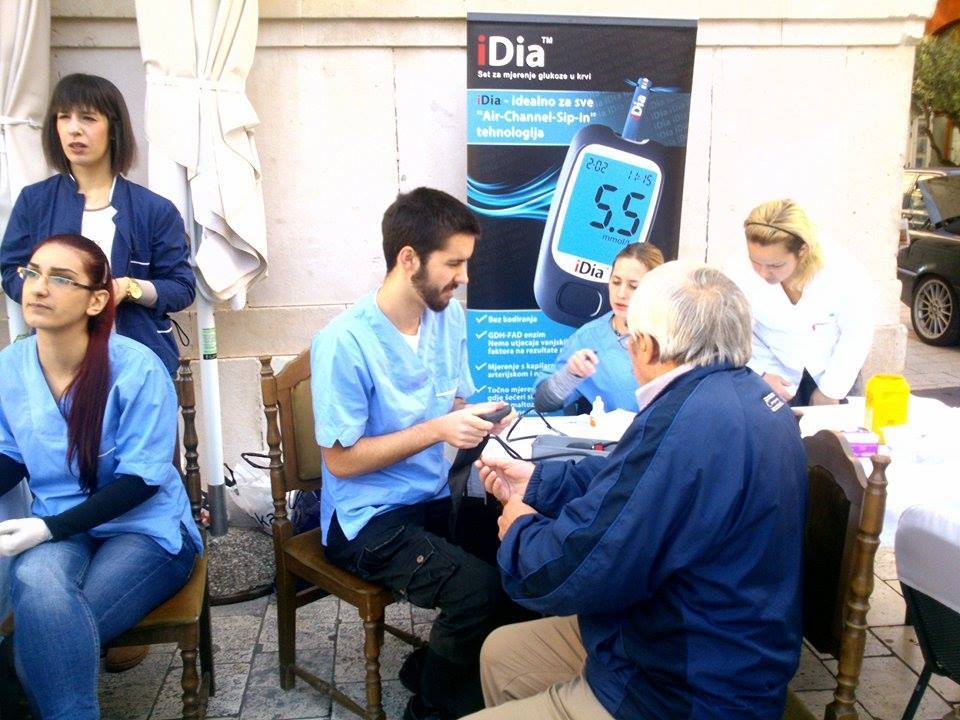 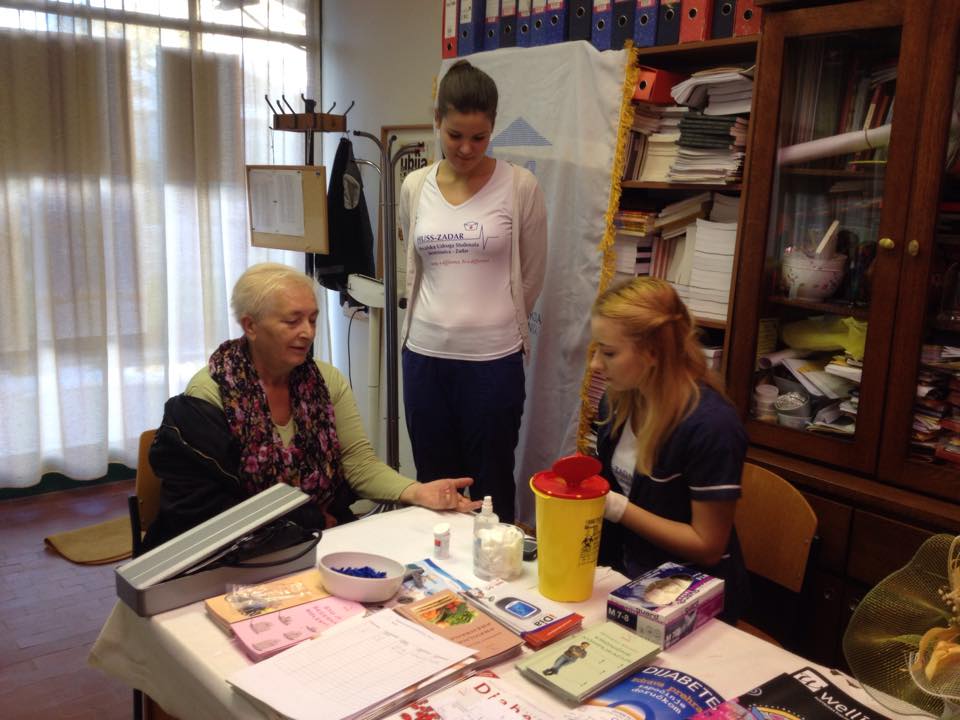 ... I U UDRUZI DIJABETIČARA ZADAR, POVODOM SVJETSKOG DANA BORBE PROTIV DIJABETESA...
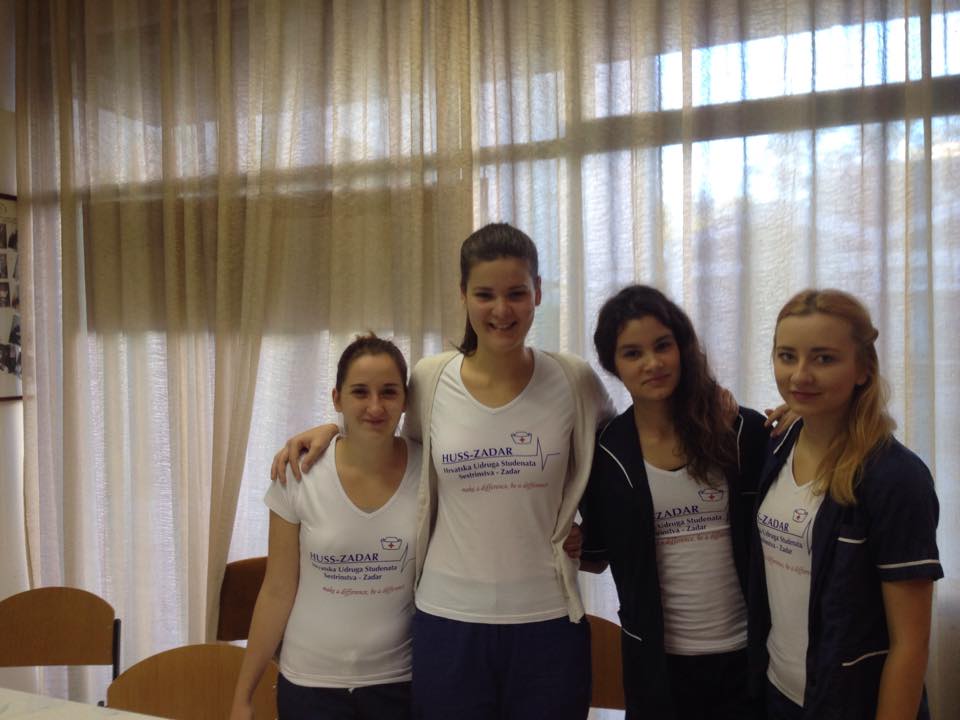 ...A ODRŽALI SMO I PREDAVANJE U SREDNJOJ MEDICINSKOJ ŠKOLI O AIDSU, POVODOM SVJETSKOG DANA BORBE PROTIV AIDS-A...
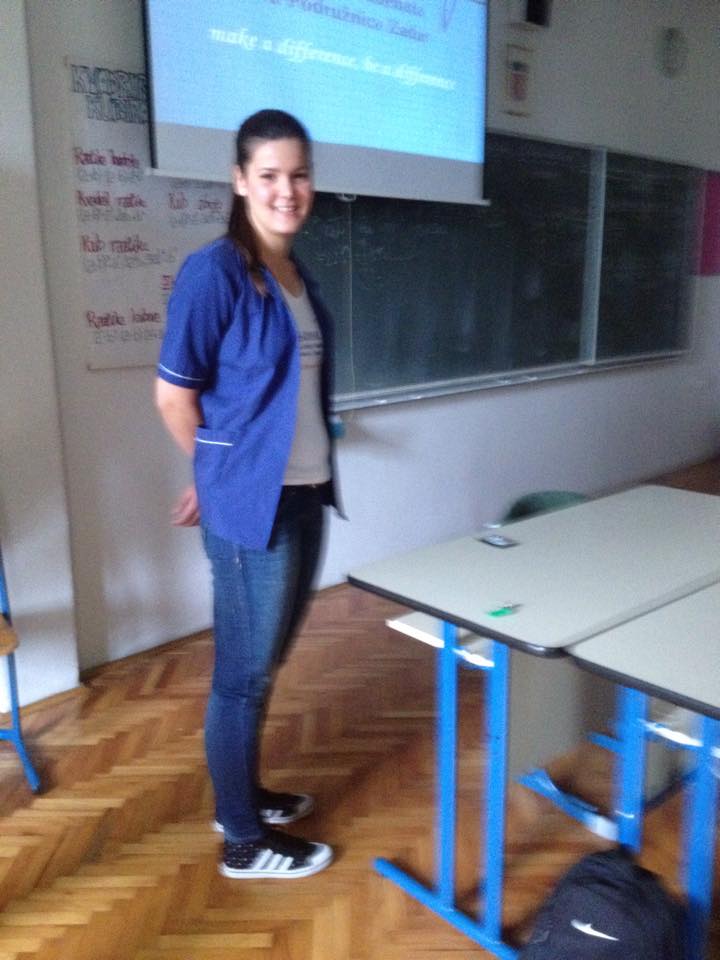 ...POSJETILI SMO I OSNOVNU ŠKOLU SMILJEVAC I EDUCIRALI UČENIKE O ZDRAVOJ PREHRANI...
...A U VRTIĆIMA SMO DJEČICU UČILI KAKO PRAVILNO PRATI RUČICE I ODRŽAVATI OSOBNU HIGIJENU...
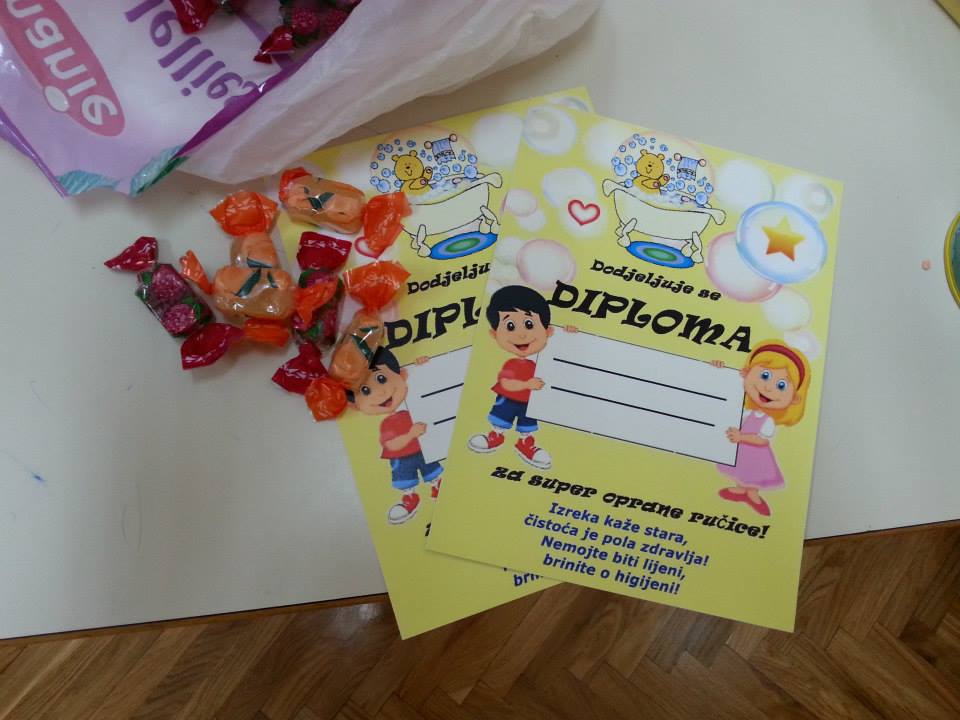 ...I UČILI SMO IH O ZDRAVOJ PREHRANI...
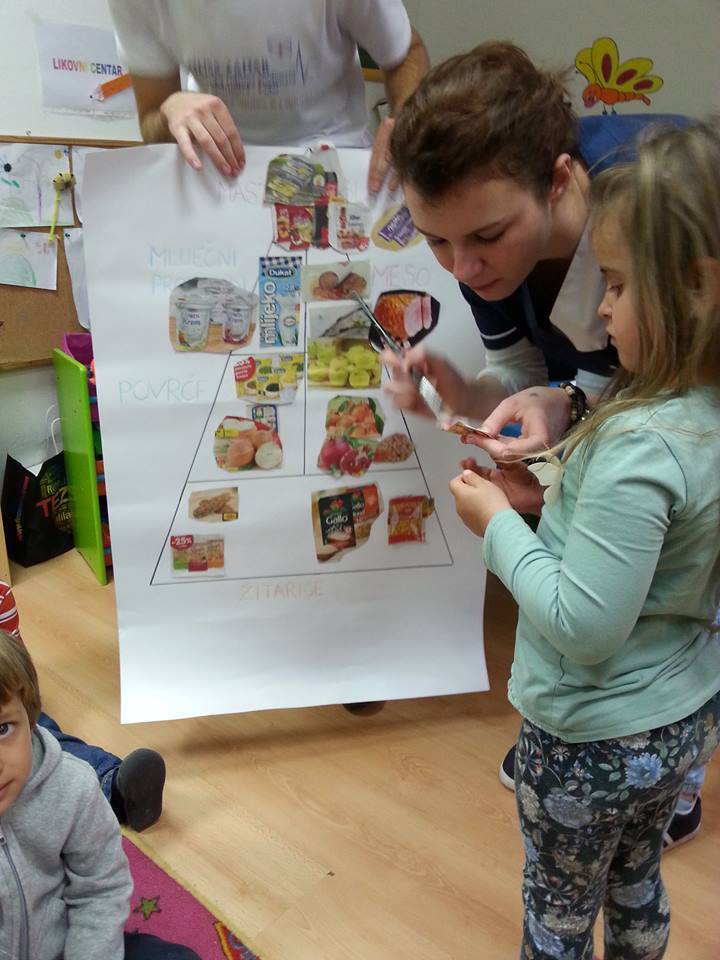 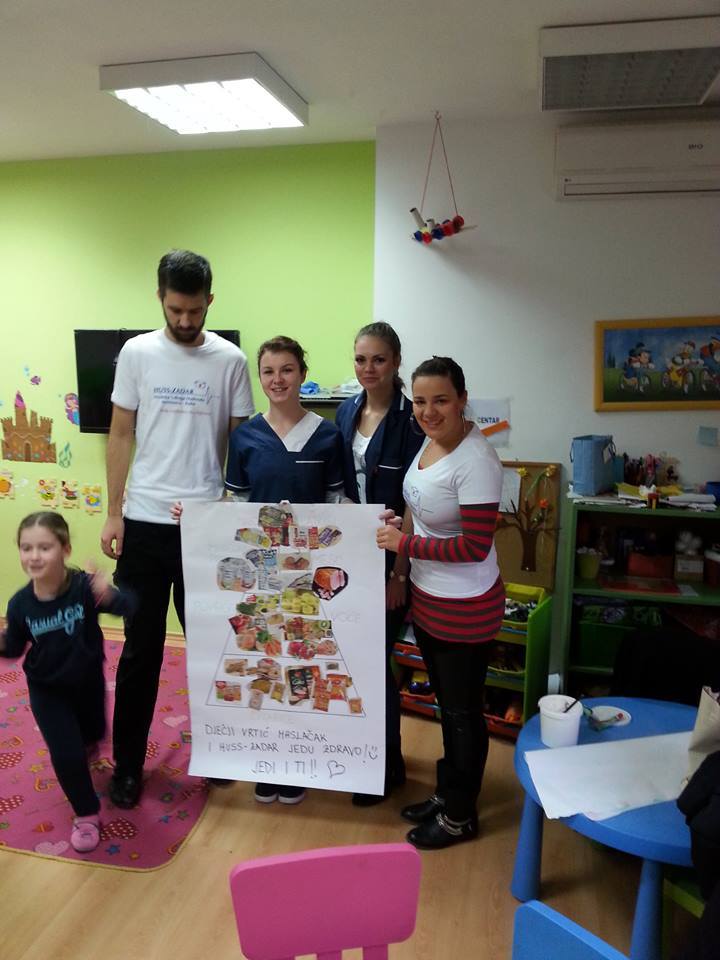 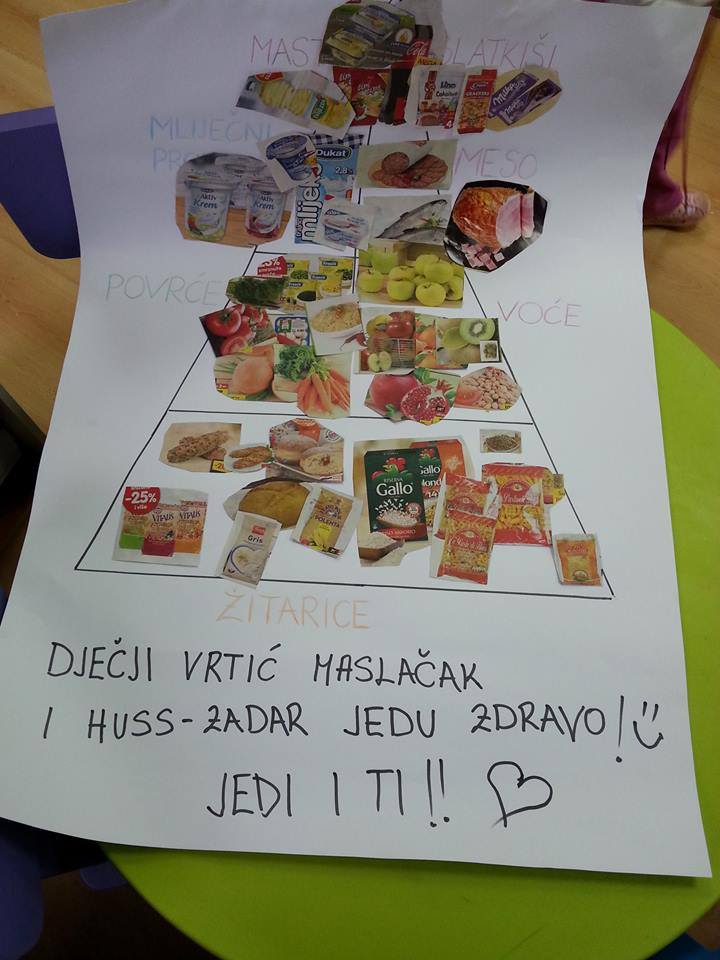 ...UZ SVE TO, DRUŽIMO SE I  SURAĐUJEMO SA STUDENTIMA SESTRINSTVA IZ DRUGIH GRADOVA, 
                PA SMO IH POSJETILI U OSIJEKU...
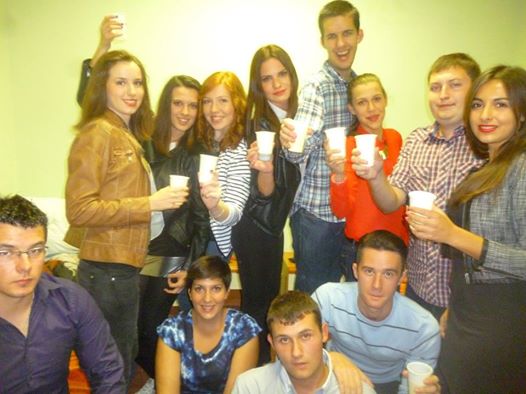 ...BILO NAM JE  SUPER SKUPA...
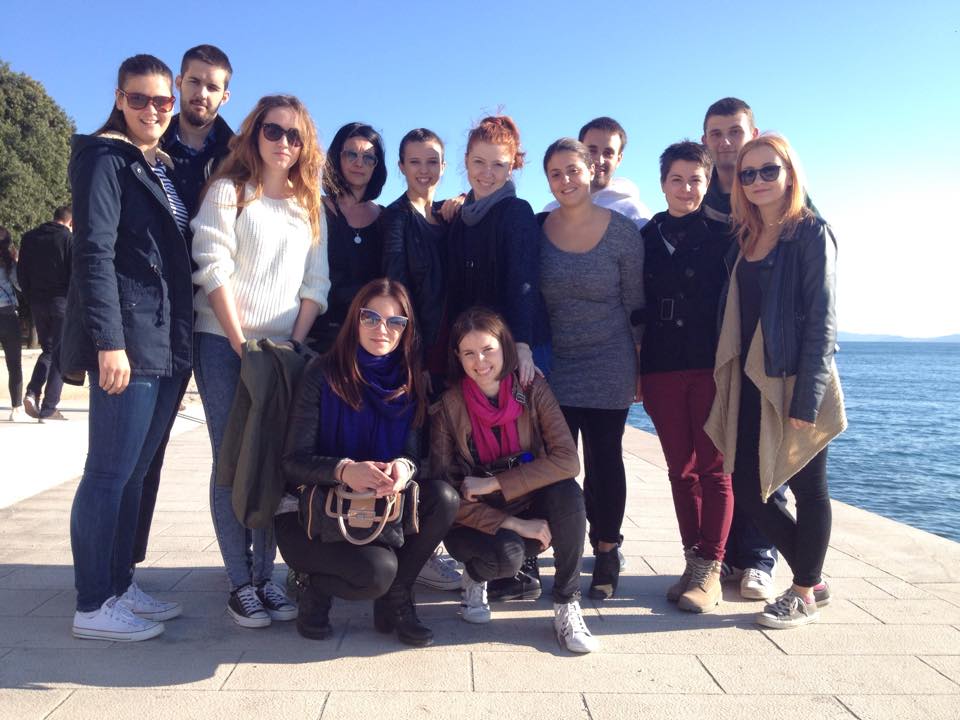 ...NEDOSTAJALI SMO IM,

PA SU SE DOŠLI DRUŽITI S NAMA U ZADAR...
...IŠLI SMO SKUPA I DARIVATI KRV... DOBROVOLJNO , NARAVNO  ....
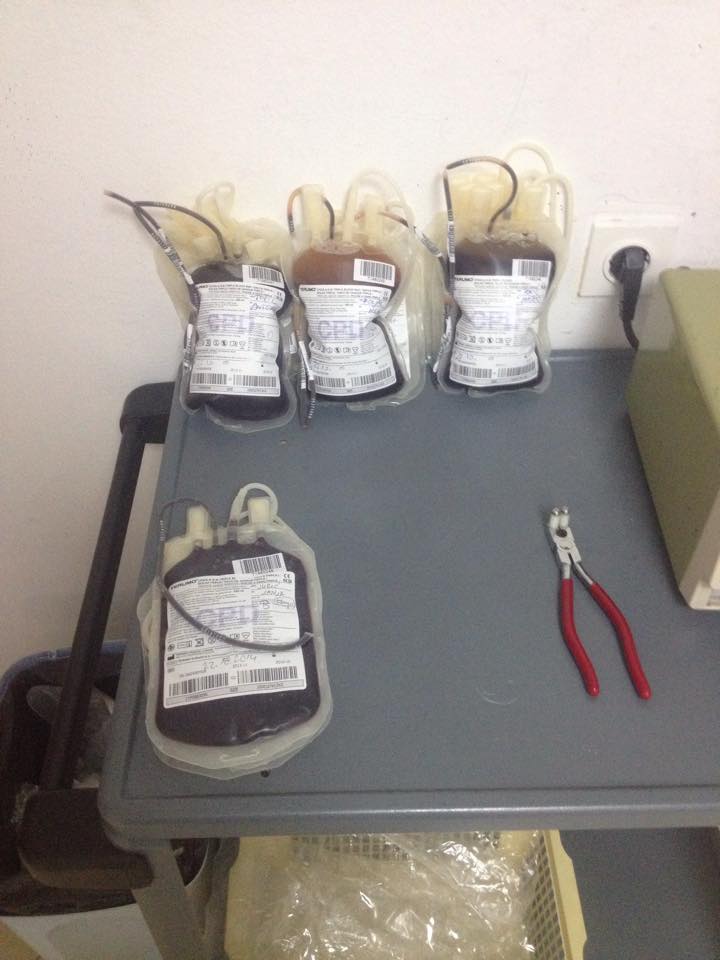 ...ZAJEDNO SMO I NA PAUZAMA IZMEĐU PRAKSE I PREDAVANJA...
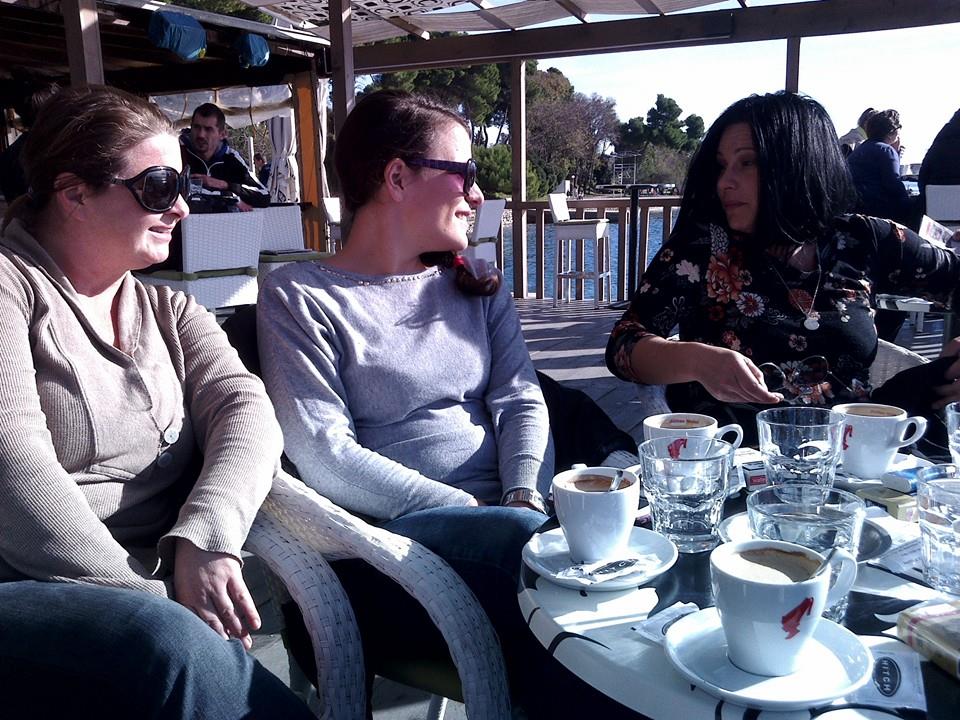 ...A I NA KAVAMA NAKON PREDAVANJA... 
...ORGANIZIRAMO I IZLETE, PA SMO TAKO IŠLI NA PAKLENICU... 
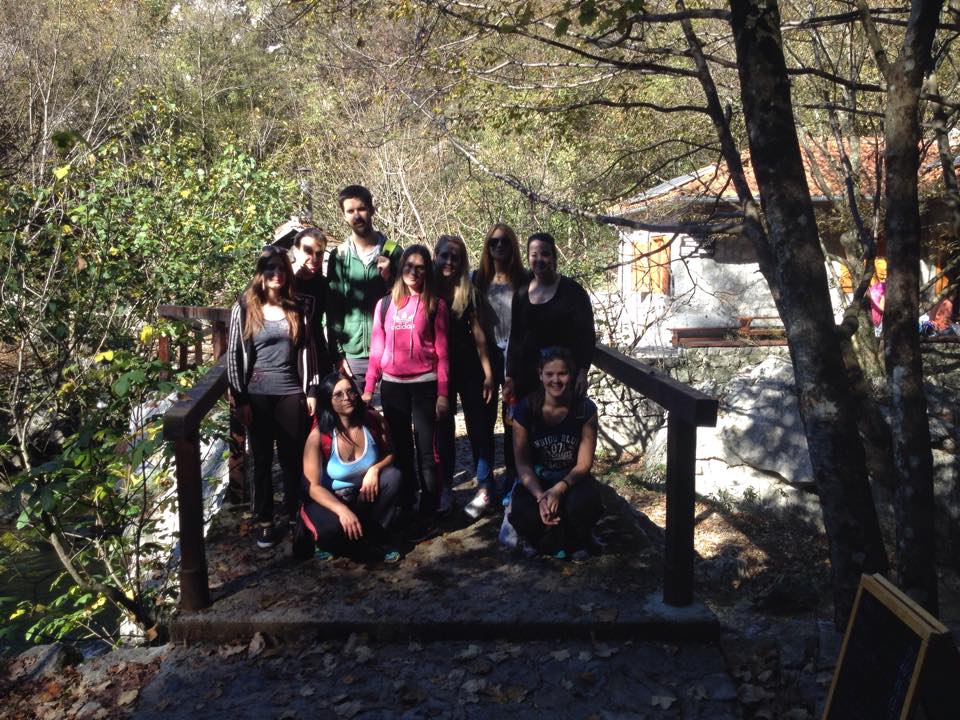 ...UŽIVALI SMO U PRIRODI I SUPER SE ZABAVILI... 
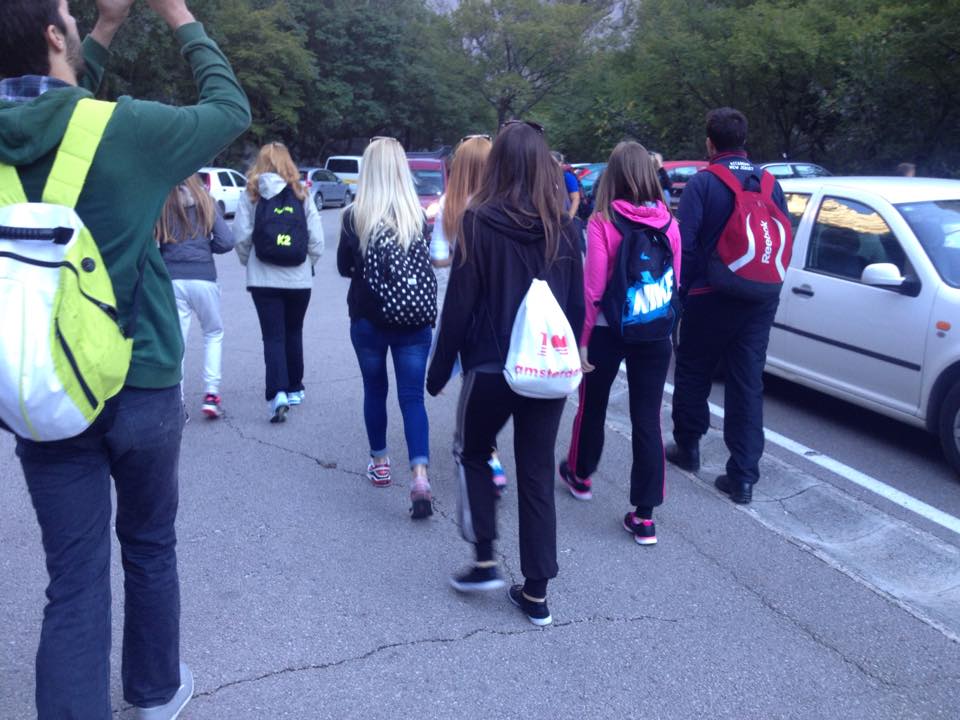 ...IAKO PUNO RADIMO, VOLIMO SE OPUSTITI I ZABAVITI

PA SMO ORGANIZIRALI PARTY STUDENATA SESTRINSTVA...  
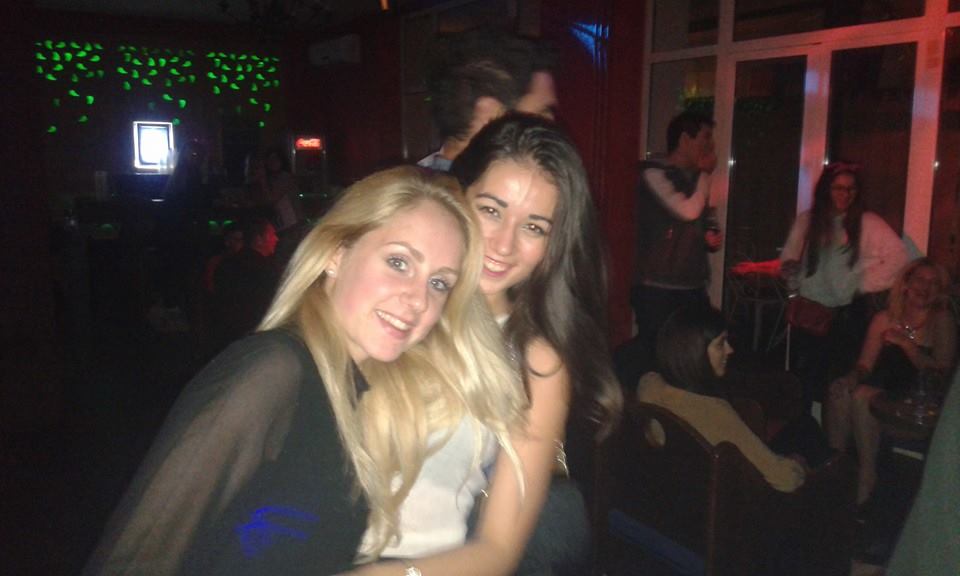 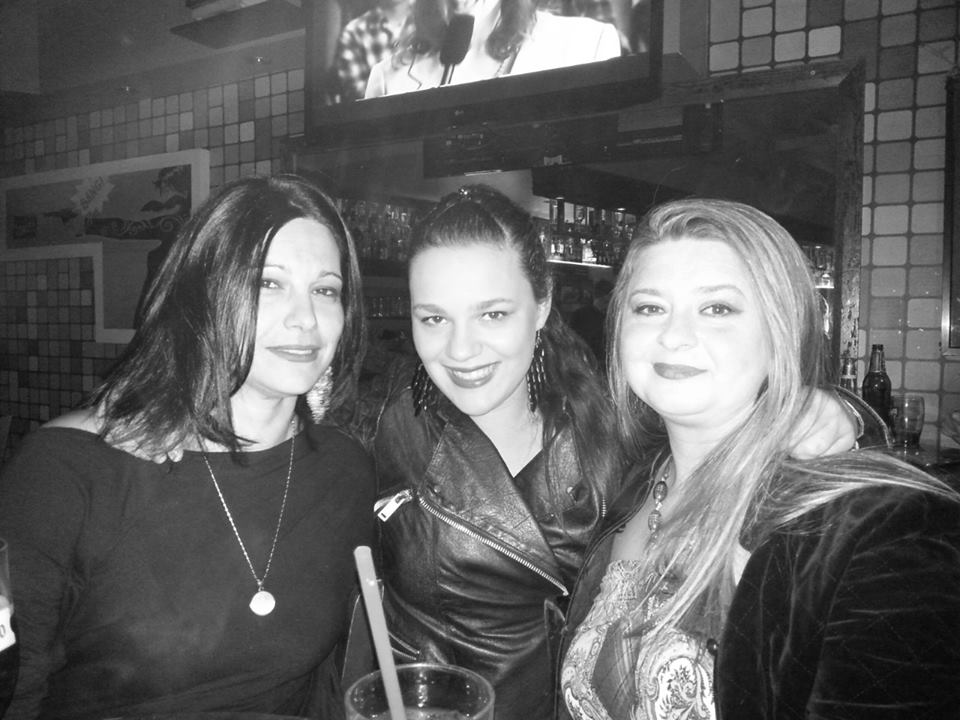 ...VOLE NAS I MEDIJI, PA NAS IMA U NOVINAMA...
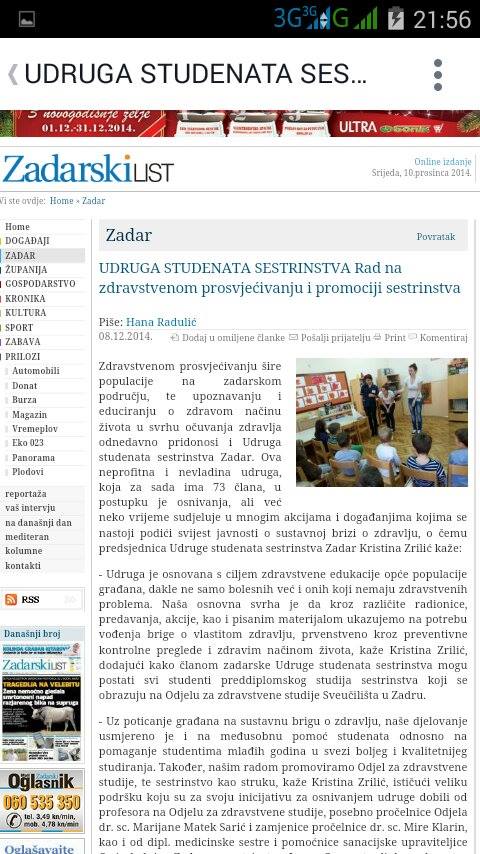 ...I NA TELEVIZIJI... 
...A KAKO BI OLAKŠALI I POMOGLI NAŠIM BRUCOŠIMA, NAPRAVILI SMO GRUPU NA FACEBOOK-U “MENTORI I BRUCOŠI”...
...I NAŠA UDRUGA IMA SVOJE MJESTO NA FACEBOOK-U... 
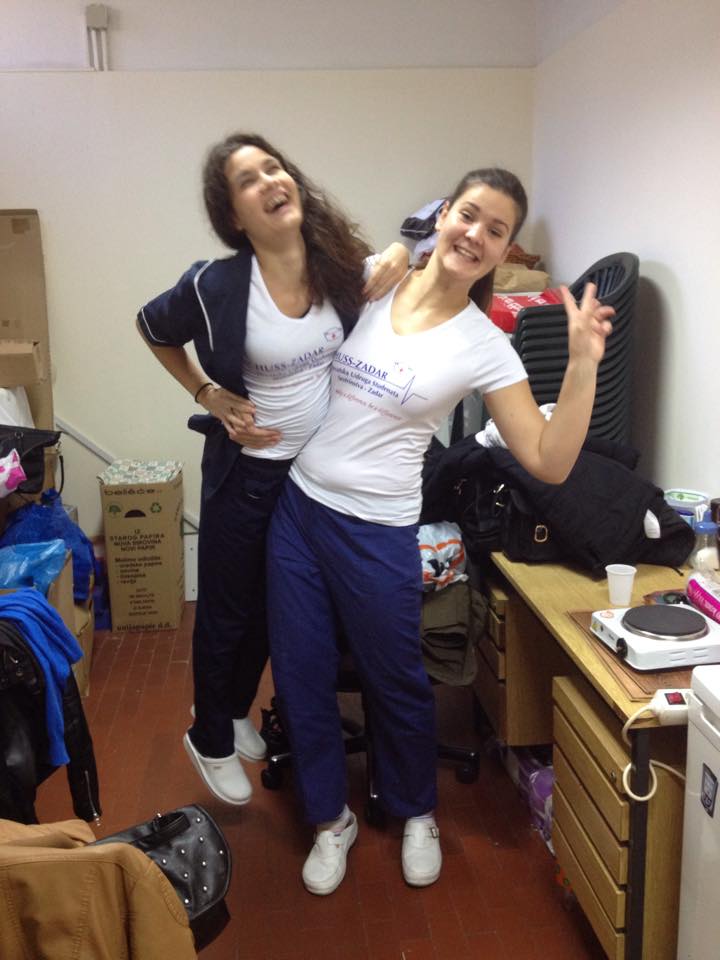 ...IMA NAS RAZLIČITIH...
...ALI UVIJEK PODRŽAVAMO JEDNI DRUGE... 
...POMAŽEMO JEDNI DRUGIMA I 
UŽIVAMO U ZAJEDNIČKIM STUDENTSKIM DANIMA... 
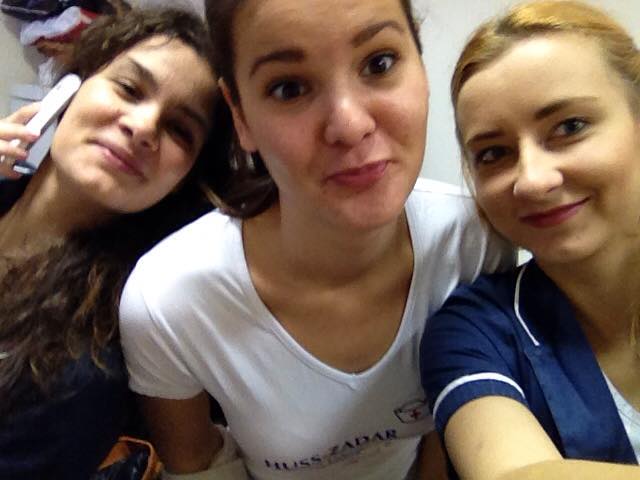 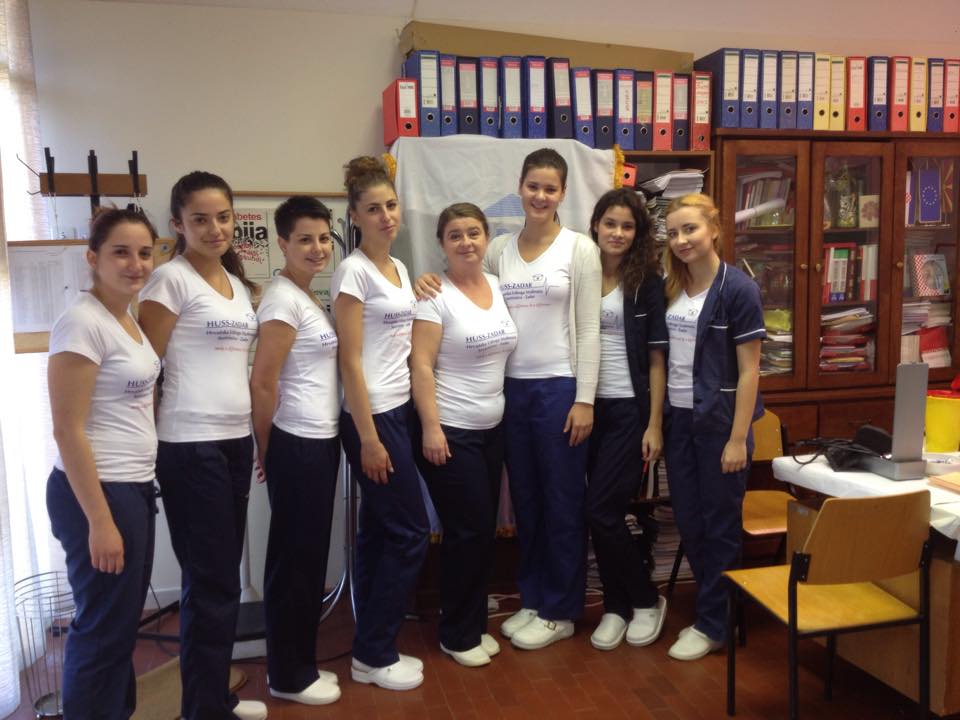 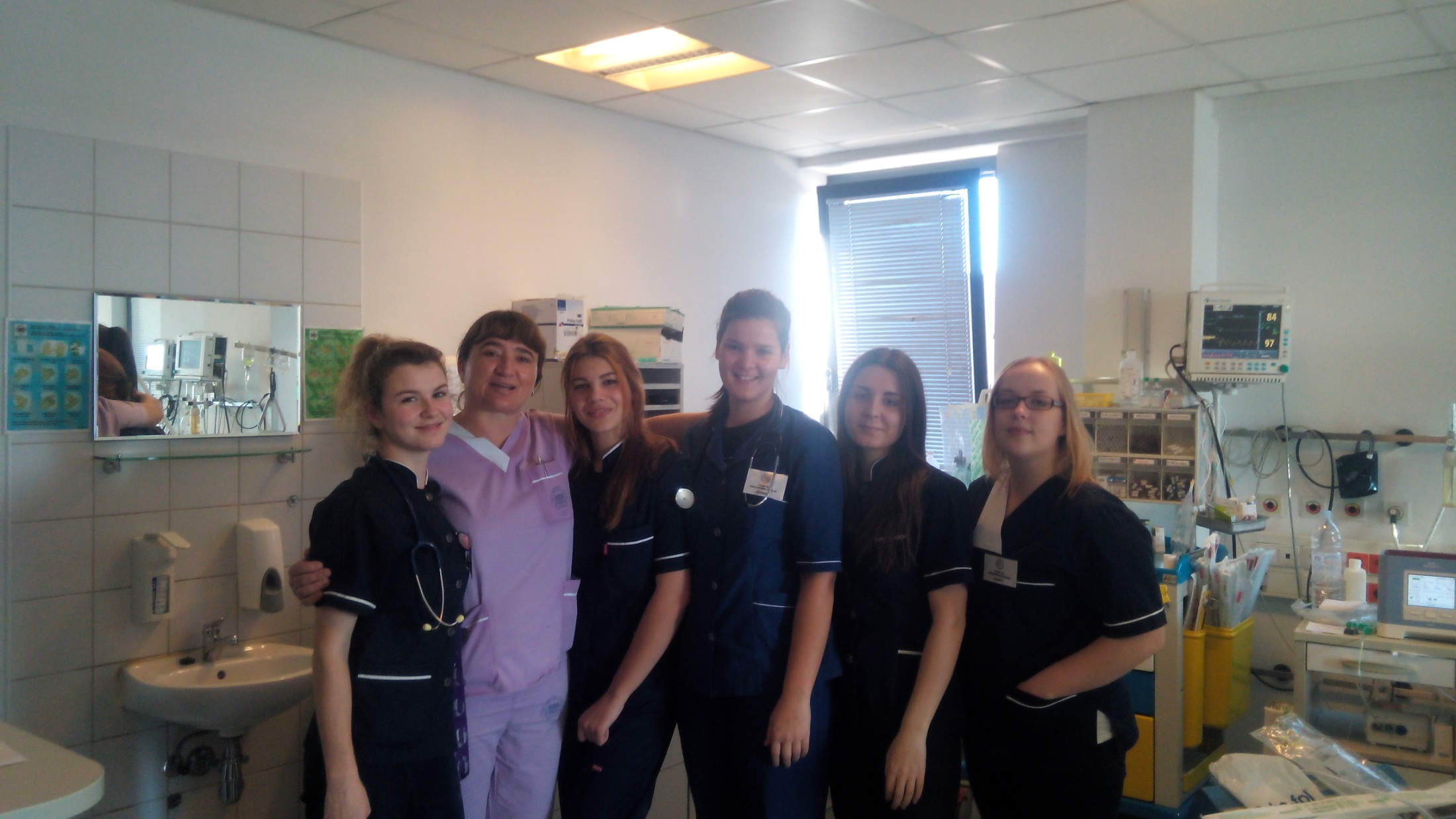 I ZAŠTO TREBATE IZABRATI STUDIJ SESTRINSTVA U ZADRU??


ZATO ŠTO JE TO VIŠE OD STUDIRANJA.
...ZA VIŠE INFORMACIJA,

 POTRAŽI NAS U SPLITSKOJ 1!  
(TUUUU SMOOO!) 